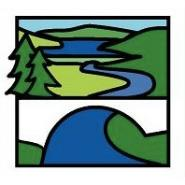 Enrichment Homework
Spring 2
Year Group: 8
Subject: Science
Link to learning:
In Science, Year  8 are learning about light, in particular how we see objects, reflection, refraction, shadows and how we see different colours. This task will test understanding of how light enables us to see different objects.
Task:
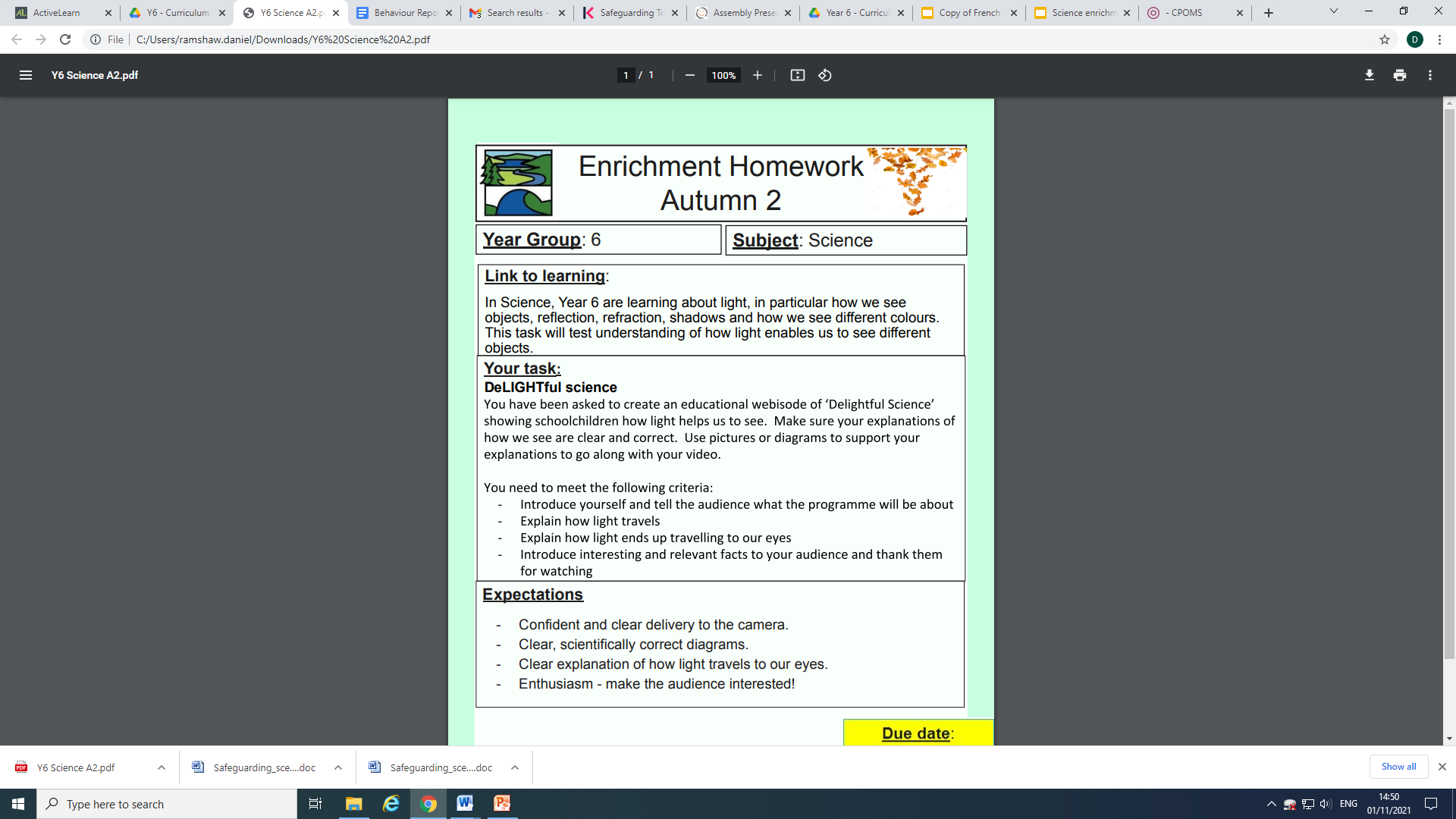 Expectations:
Confident and clear delivery to the camera. 
Clear, scientifically correct diagrams. 
Clear explanation of how light travels to our eyes,
Enthusiasm - make the audience interested!
Due date:
Monday 27th March 2023